Causes and Effects Poverty on Society
Module 4
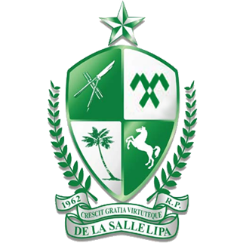 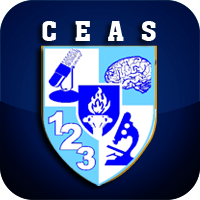 De La Salle – Lipa • College of Education Arts and Sciences • COMM Department
Sample issues given on diagram are both cause and effect of poverty.
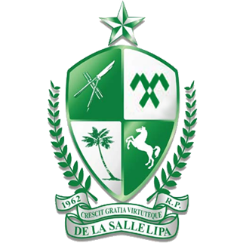 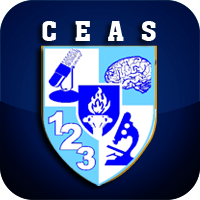 De La Salle – Lipa • College of Education Arts and Sciences • COMM Department
POVERTY CYCLE
The effects of poverty are most often interrelated so that one problem hardly ever occurs alone. 
Impoverished communities often suffer from discrimination and end up caught in cycles of poverty.
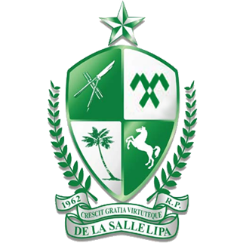 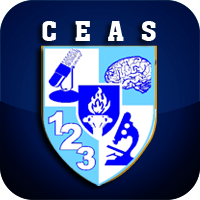 De La Salle – Lipa • College of Education Arts and Sciences • COMM Department
POVERTY & CRIME
Crime varies over time and space but for some obvious reason crimes are high on poor or low quality places compared to rich or high quality ones.
Huge differences in WEALTH
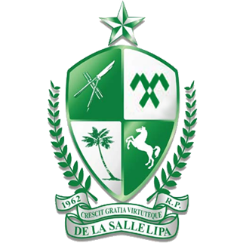 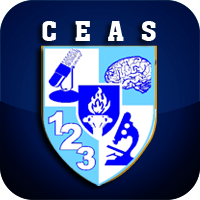 De La Salle – Lipa • College of Education Arts and Sciences • COMM Department
It’s fundamental to have a more detailed and in-depth vision of the poverty cycle , and what are the precise effects of poverty on crime-  in different communities and environments.
For example it’s been proved that unemployment is a bigger factor for specific types of crime than income inequality is. Low incomes on the other side tend to spur property-related crimes (burglary and all that) but reduce violence. Overall studies have shown very different effects of poverty, for different types of poverty: from income inequalities, to social exclusion and unemployment.
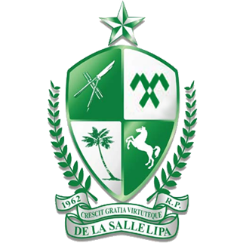 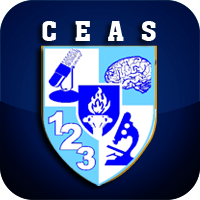 De La Salle – Lipa • College of Education Arts and Sciences • COMM Department
Consequences of poverty on people
Hereditary Plagues :
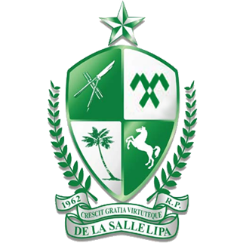 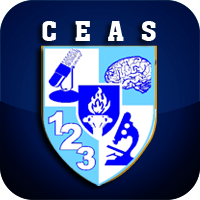 De La Salle – Lipa • College of Education Arts and Sciences • COMM Department
Other plagues associated with poverty:
Alcohol & substance abuse, from kids in African slums to adults in the US, this is a very common self-destructing habit often taken as a way to cope with huge amounts of stress and... well, despair;
Crippling accidents due to unsafe working environments (machinery in factories or agriculture) as well as other work hazards such as lead poisoning, pesticide poisoning, bites from wild animals due to lack of proper protection;
Poor housing & living conditions, a classic cause of diseases;
Water and food-related diseases, simply because the poor can't always afford "safe" foods.
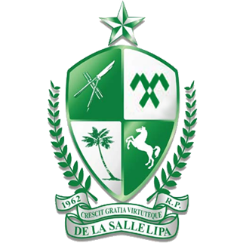 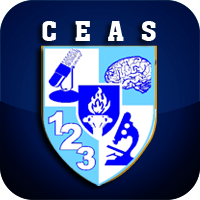 De La Salle – Lipa • College of Education Arts and Sciences • COMM Department
Effects of poverty on society as a whole
Poverty is a major cause of social tensions and threatens to divide a nation because of the issue of inequalities, in particular income inequality. This happens when wealth in a country is poorly distributed among its citizens. In other words, when a tiny minority has all the money
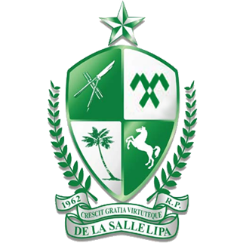 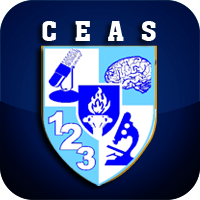 De La Salle – Lipa • College of Education Arts and Sciences • COMM Department
The feature of a rich or developed country for example is the presence of a middle class, but recently even Western countries gradually losing their middle class, hence the increasing number of riots and clashes.

Poverty is a very dangerous factor that can destabilize and entire country.
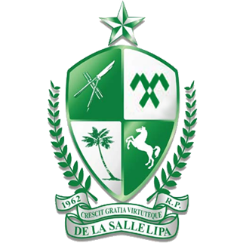 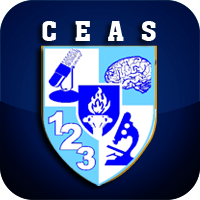 De La Salle – Lipa • College of Education Arts and Sciences • COMM Department
Other Forms of Poverty
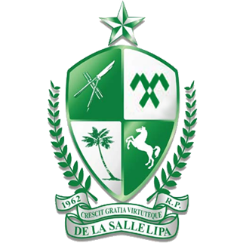 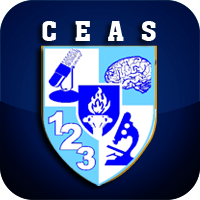 De La Salle – Lipa • College of Education Arts and Sciences • COMM Department